برنامج إدارة قواعد البيانات
الجداول
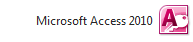 أ.مشاعل المطلق
1
تعيين المفتاح الأساسي لجدول في عرض التصميم :
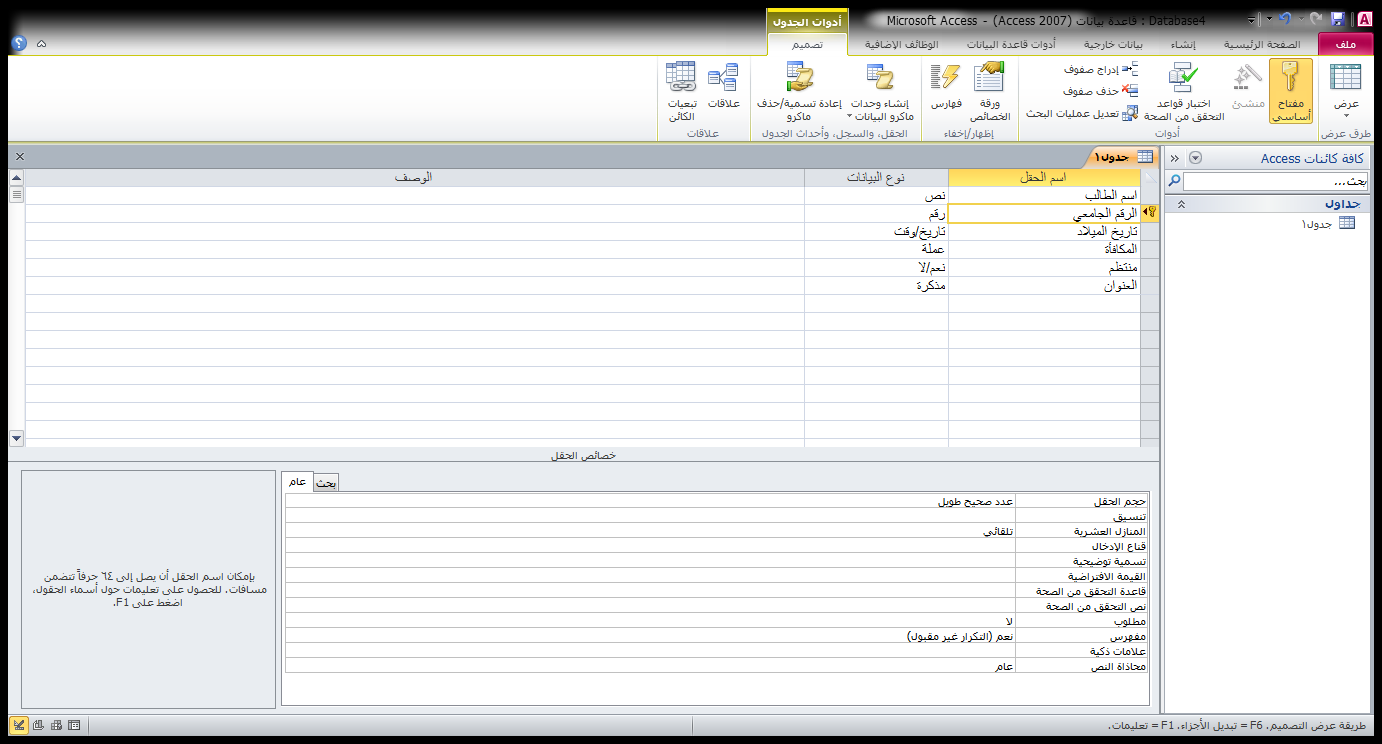 1. تظليل اسم الحقل
2. الضغط على رمز المفتاح في شريط الادوات
خصائص الحقل :
يمكن فرض الشروط التي تريدها على اي حقل من حقول الجدول .
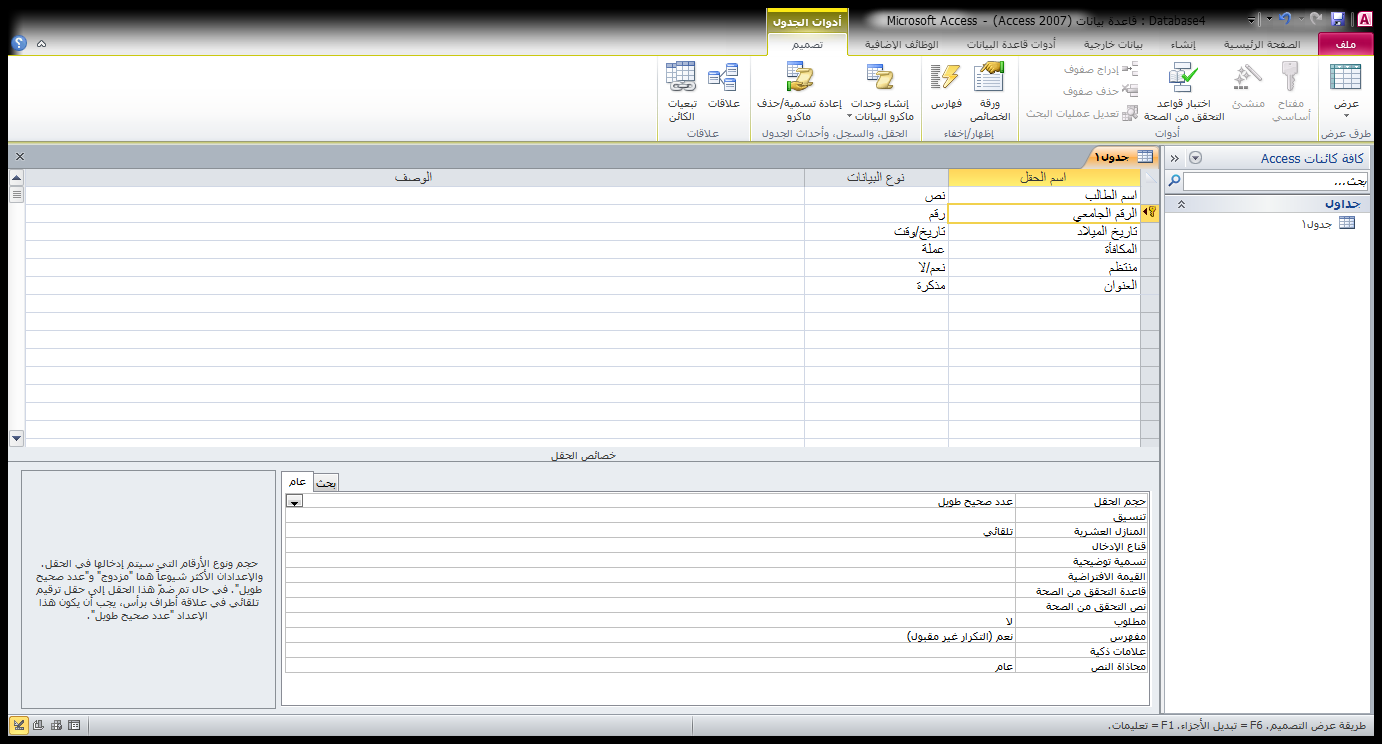 أ.مشاعل المطلق
3
خصائص الحقل
ربط الجداول :
المقصود بربط الجداول هو إنشاء علاقة ارتباط دائمة بين جدولين أو أكثر , يكون من نتيجتهما استخراج بيانات من كلا الجدولين و إظهارهما في النماذج أو التقارير أو الاستعلامات .

قبل الربط لابد من تأسيس علاقة ارتباط – Relationship

شروط إنشاء العلاقة بين جدولين :
أن يكون كلا الجدولين مخزن في نفس قاعدة البيانات .
يجب أن يشتمل كلا الجدولين على حقل متماثل في البيانات  .
أن يشتمل أحد الجدولين على مفتاح رئيسي  .
5
أنواع علاقات الارتباط :
يوجد ثلاثة أنواع للعلاقات في أكسيس :
علاقة رأس برأس « One – To – One ». 


علاقة رأس بأطراف «One –To – Many   ».


علاقة اطراف بأطراف « Many – To – Many » .
1
1
1
∞
∞
∞
6
جدول الطالب
جدول الطالب الفصلي
7
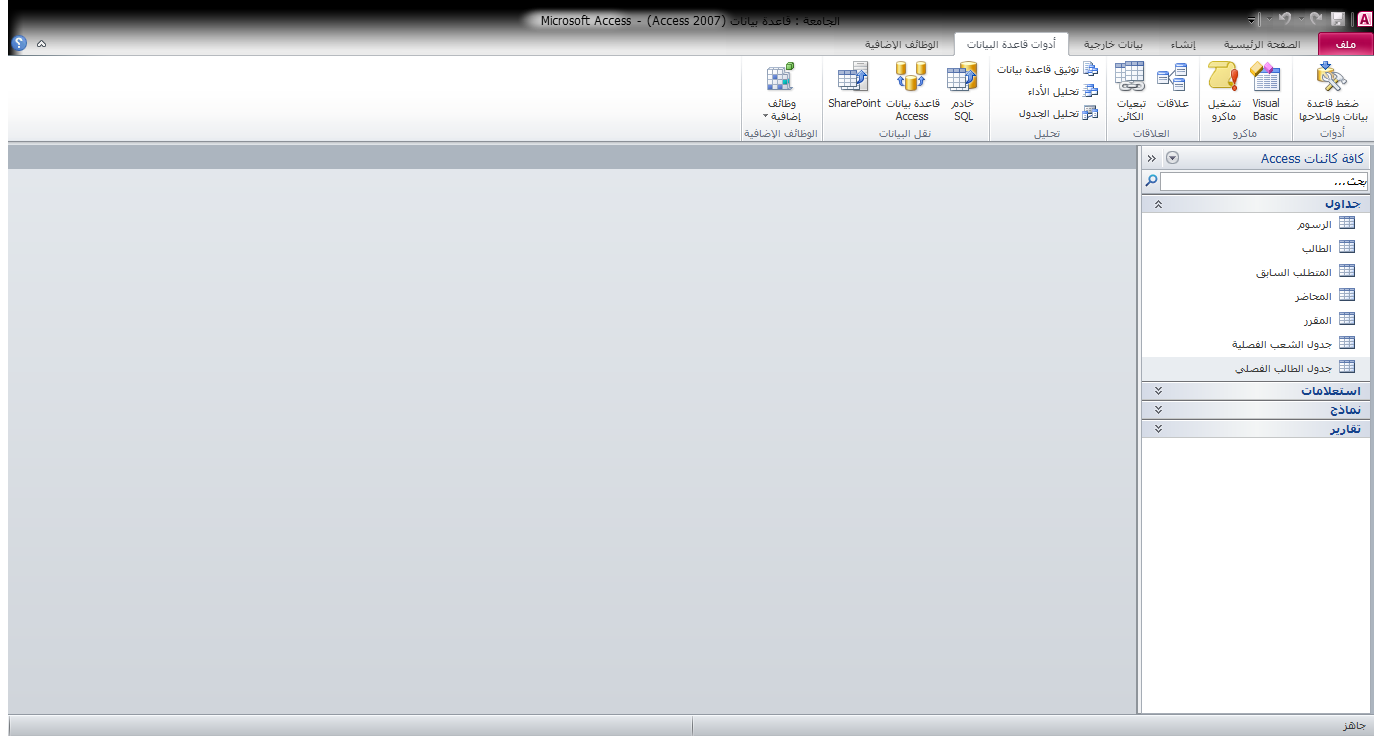 لربط الجداول بعلاقات : 

 من أدوات قاعدة بيانات اختار 
علاقات 
إظهار الجداول 
سحب الحقل المطلوب للربط و وضعه على الحقل المطابق .
انشاء علاقة رأس بأطراف :
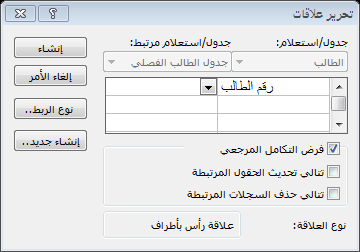 9
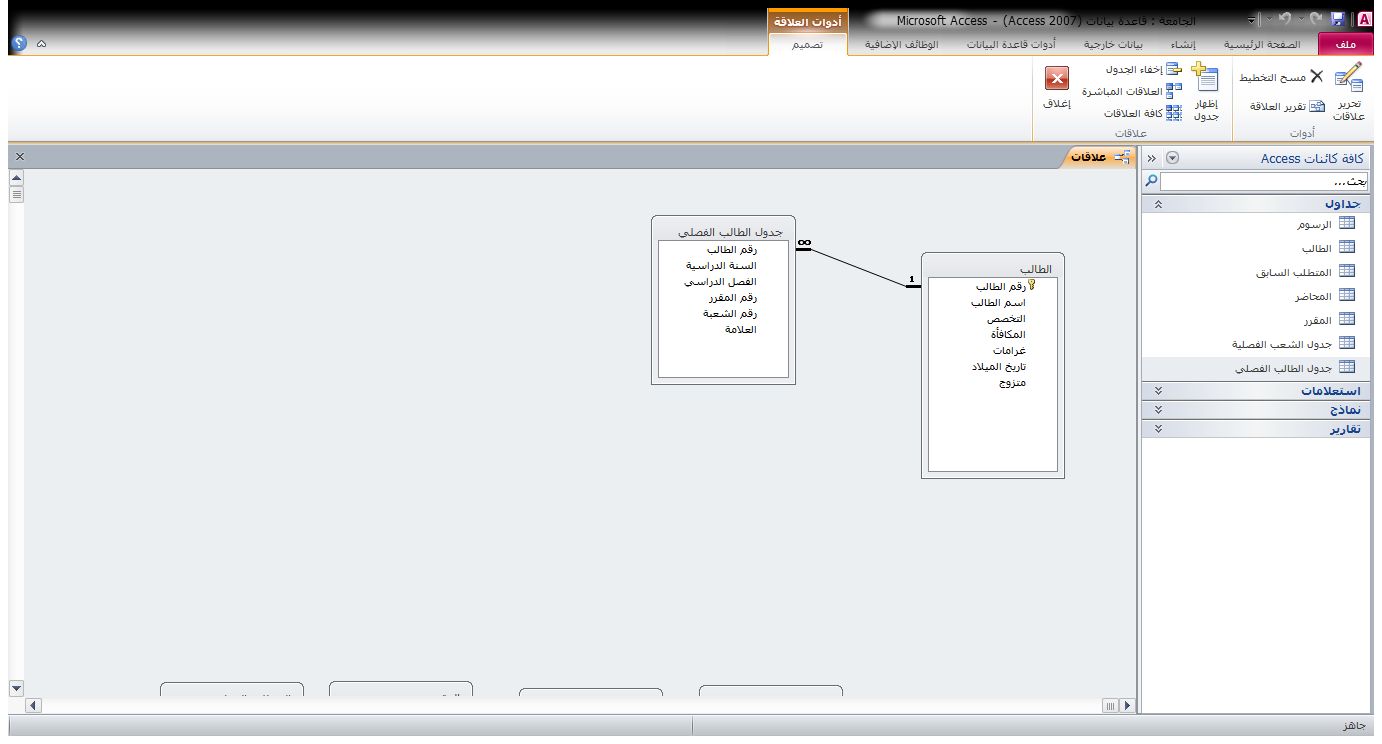